Understanding statutory safeguarding services…
Ellie Haworth
Head of Children’s Transformation and Improvement
SCIE
Where are you, generally…?
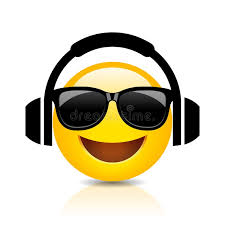 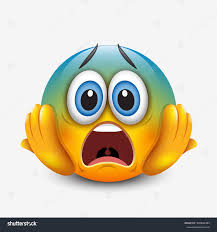 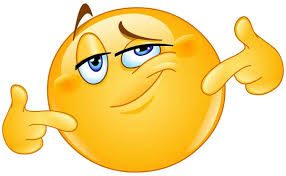 What safeguarding stuff? I’m sure it’s fine
I know my stuff, and I’m feeling on top of it
This safeguarding stuff panics me a bit!
[Speaker Notes: Dez]
Summary of key law and guidance (adult )
[Speaker Notes: Vijay
Challenge they don’t reflect changes in society]
Safeguarding Adults, England 23-24
Section 42 Enquiries
The S42(1) criteria state that where there is reasonable cause to suspect:
(a) the adult has needs for care AND support (whether or not the authority is meeting any of those needs)
AND
(b) the adult is experiencing, or is at risk of, abuse or neglect
AND
(c) as a result of those needs is unable to protect himself or herself against the abuse or neglect or the risk of it.
Then, where ALL the S42(1) criteria are met, the enquiry and decision on what action to take (including taking no action) will follow under the duty to make enquiries described in S42(2) and should be reported as a Section 42 Enquiry in the SAC.
Information gathering is done under the duty described in S42(1). The S42(2) safeguarding enquiry that is triggered when the S42(1) criteria are met is set out in the Care Act as follows:
‘The local authority must make (or cause to be made) whatever enquiries it thinks necessary to enable it to decide whether any action should be taken in the adult’s case (whether under this Part or otherwise) and, if so, what and by whom’ (Care Act, 2014, S42(2)). An enquiry could range from a conversation with the adult to a more formal multi-agency plan or course of action.
The duty to make enquiries under S42(2) is not a prescriptive process in the way it was before the Care Act (2014) but consists of activity to inform decision-making and the actions to be taken.
Adult safeguarding data (England)
[Speaker Notes: Issue is increasing concerns raised, but much slower rate of increase for sec 42’s 
There were 600k enquiries raised in 2023/24 

Equates to  1643  per day]
Statistics contd:
63% of adult safeguarding concerns are for people aged 
1 in every 42 adults aged 85+ have required safeguarding enquiries (Age UK, 2018)
Section 42 enquiries
The number of enquiries that commenced under Section 42 of the Care Act 2014 during the year increased by 6% to an estimated 161,925, following a similar decrease the previous year, and involved 129,685 individuals. (NHS Digital 21/22)
Section 42 enquiries
The number of enquiries that commenced under Section 42 of the Care Act 2014 during the year increased by 7% to an estimated 173,280, this was a slightly higher increase in growth rate from the previous year, and involved 136,865 individuals. (NHS Digital, 2022/23)
Section 42 enquiries
The number of enquiries that commenced under Section 42 of the Care Act 2014 during the year increased by 2% to an estimated 176,560, and involved 141,080 individuals (an increase of 3% from 2022-23). (NHS Digital, 23/24)

Type and location of risk
The most common type of risk in Section 42 enquiries that concluded in the year was Neglect and Acts of Omission, which accounted for 31%/32% of risks, and the most common location of the risk was the person’s own home at 48%/47%. (NHS Digital, 21/22 and 22/23)
Outcomes
In 91% of concluded Section 42 enquiries where a risk was identified, the reported outcome was that the risk was reduced or removed. (NHS Digital, 21/22) and 22/23)
The Power of Statistics?
Safeguarding Statistics

Microsoft Power BI


ASCOF 
Microsoft Power BI
No of new safeguarding concerns raised per 100,000 adults
Chance to think
In small groups, given these statistics:

What conclusions do you draw from the state of adult safeguarding?
What are the challenges facing the system?
What are the likely consequences of these challenges on:
individuals?
Families and informal carers?
Formal carers?
Support agencies?
Statutory agencies?
If you were a  local authority adult safeguarding manager   - what would you say  about the third sector
They don’t understand the law
They send everything in, regardless of level of risk or consent
They are risk averse
They want to hand over responsibility and walk away
What would you say about the LA safeguarding
Very slow
Never communicate
Don’t value us and give no weight to our information or views
Unprofessional
Chance to think
If this is the crude description of the positions between the Local Authority and referring agencies:
What are the likely behaviours?
What are the likely consequences?
Who are we safeguarding?
Under the Care Act 2014 the safeguarding duties apply to an adult who:
has needs for care and support (whether or not the local authority is meeting any of those needs).
is experiencing, or at risk of, abuse or neglect.
as a result of those care and support needs is unable to protect themselves from either the risk of, or the experience of abuse or neglect.
Carers are also covered by adult safeguarding.
[Speaker Notes: Stress the importance of making a referral. 
Questions, e.g. what happens when someone doesn’t meet the threshold for safeguarding from the local authority? – Stress the importance of the Care Act principle of prevention, reducing and delaying needs. Multi-agency response, specialist services, actions can be taken even if the person doesn’t meet the threshold. 

Carers - Circumstances in which a carer (for example, a family member or friend) could be involved in a situation that may require a safeguarding response include:
a carer may witness or speak up about abuse or neglect
a carer may experience intentional or unintentional harm from the adult they are trying to support or from professionals and organisations they are in contact with
a carer may unintentionally or intentionally harm or neglect the adult they support on their own or with others
14.46 Assessment of both the carer and the adult they care for must include consideration of the wellbeing of both people. Section 1 of the Care Act includes protection from abuse and neglect as part of the definition of wellbeing. As such, a needs or carer’s assessment is an important opportunity to explore the individuals’ circumstances and consider whether it would be possible to provide information, or support that prevents abuse or neglect from occurring, for example, by providing training to the carer about the condition that the adult they care for has or to support them to care more safely. Where that is necessary the local authority should make arrangements for providing it.]
Consent
Key difference between safeguarding adults and children.
Adults can make their own decisions – consent is required in order to intervene, share their information or act on their behalf.
Adults’ wishes should be respected if they do not give consent to information sharing or decline support and they have mental capacity, however…
There are exceptions to this where information should be shared with partners within the legal parameters.
[Speaker Notes: Vijay to talk through, Dez to note complexities re transitional safeguarding]
Safeguarding - with a BIG S and a little s
[Speaker Notes: Vijay
from a charity/ community provider perspective, most struggle to distinguish between the two]
Six Safeguarding Principles ( Adults Care Act 2014 ( England))
Empowerment
Prevention
Accountability
Proportionality
Partnership
Protection
[Speaker Notes: Vijay to talk through; Dez to note similarities and differences with children’s safegarding

Empowerment - People being supported and encouraged to make their own decisions and informed consent.
Prevention - It is better to take action before harm occurs.
Proportionality - The least intrusive response appropriate to the risk presented.
Protection - Support and representation for those in greatest need.
Partnership - Local solutions through services working with their communities. Communities have a part to play in preventing, detecting and reporting neglect and abuse.
Accountability - Accountability and transparency in safeguarding practice.

They apply to all sectors and settings.
They should inform the ways in which professionals and other staff work with people at risk of abuse or neglect.]
What makes for a good  safeguarding referral
Facts  - what has changed?  Why now 
What is the concern and the risks / potential risks?
What have you done?
What will you continue to do? 
Who is involved?
Has consent been sought?  If not rationale for dispensing 
Are there any issues of mental capacity relevant to the concern
[Speaker Notes: Vijay]
What makes for a good  S42 outcome
Engagement with the person
Clarity about the reasons for the outcome
Any actions  for the organisation who  made the referral
[Speaker Notes: Vijay]
An example of a local response
derby-and-derbyshire-safeguarding-adults-board-pipot-procedure.doc (live.com)
Resources
Revisiting Safeguarding Practice (publishing.service.gov.uk)
https://www.gov.uk/government/publications/care-act-statutory-guidance/care-and-support-statutory-guidance
https://www.scie.org.uk/adults/safeguarding/
https://www.local.gov.uk/topics/social-care-health-and-integration/adult-social-care/making-safeguarding-personal/resources
https://www.local.gov.uk/making-decisions-duty-carry-out-safeguarding-adults-enquiries
https://www.local.gov.uk/publications/understanding-what-constitutes-safeguarding-concern-and-how-support-effective-outcomes
Planning for greater success
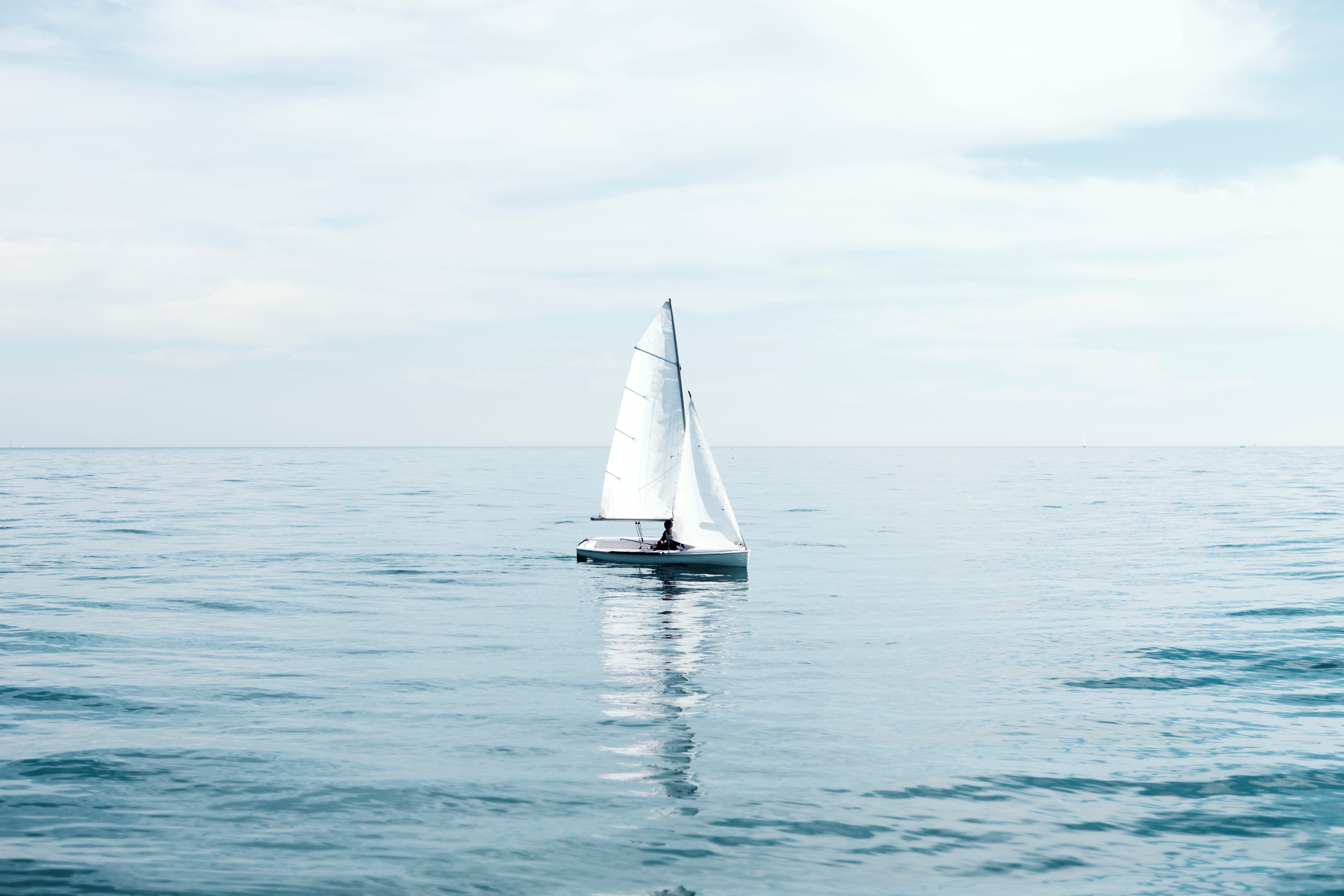 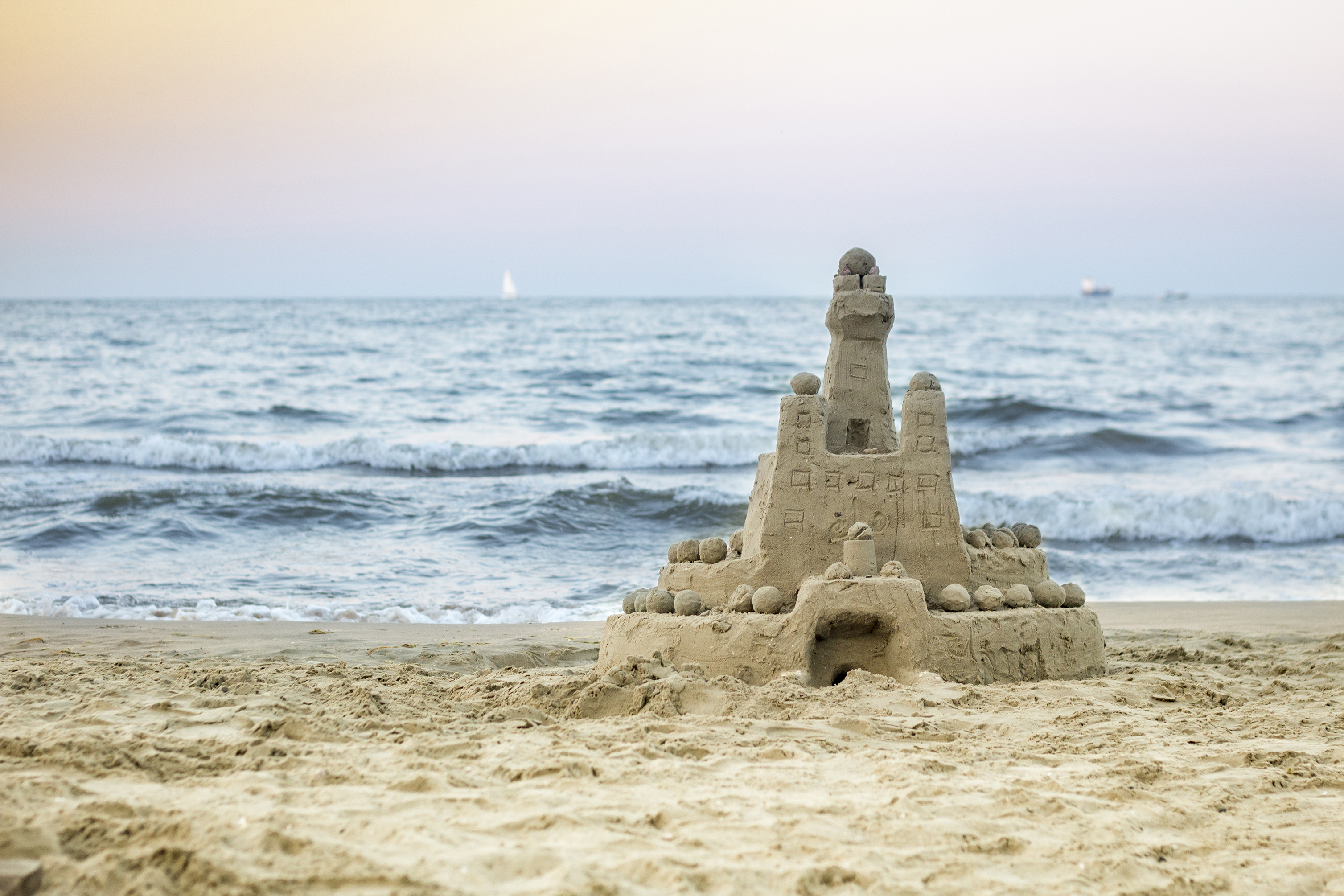 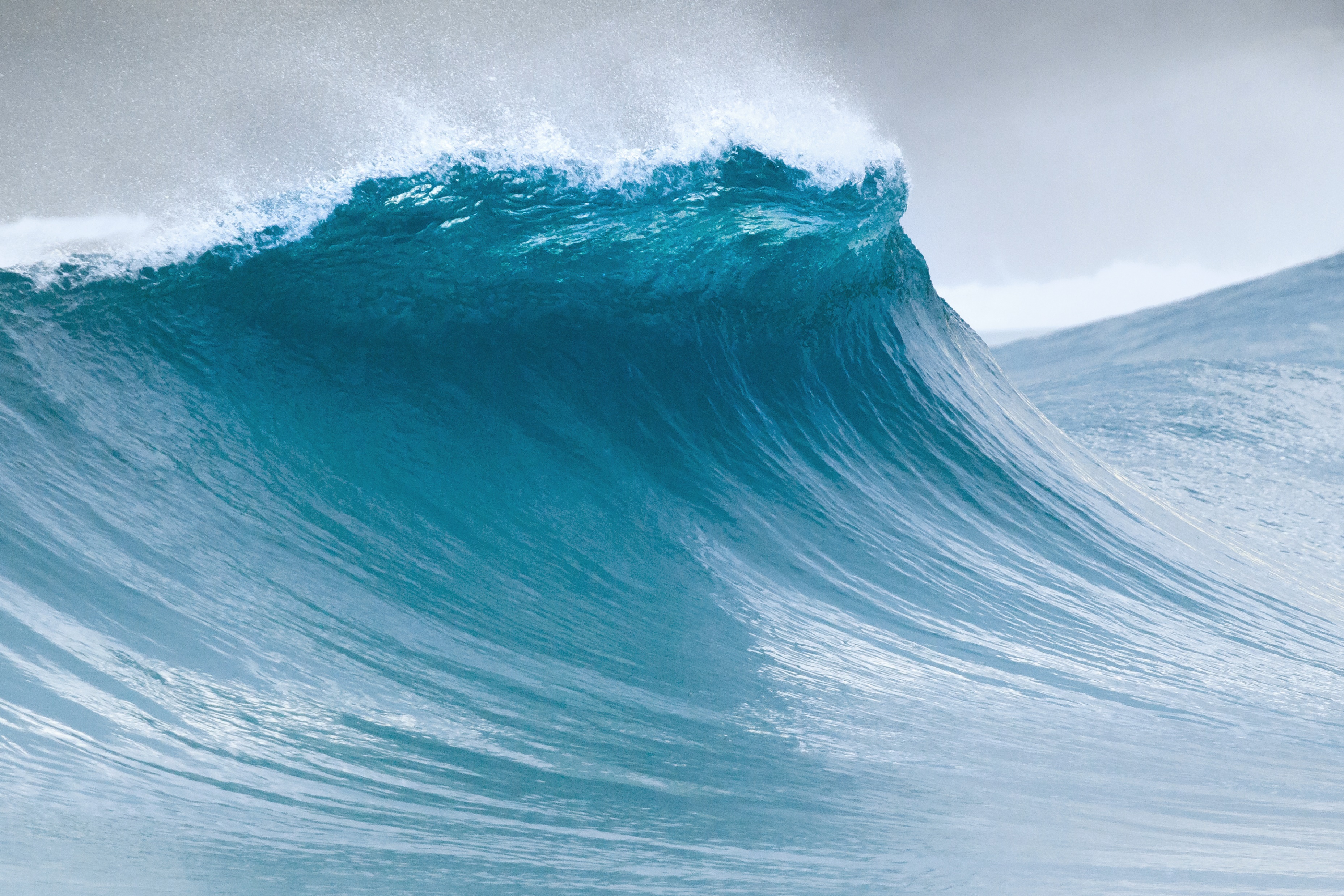 So, what can we do?
Thinking with your own organisation in mind, what can you do?
How could you upskill your DSLs?
How could you improve your forms, systems and processes?
What relationships could you develop?
As an organisation
Do you know your local LSAB policies 
Do you know your local authority safeguarding policies and procedures
Do you know the LSAB escalation policy and or local authority escalation
Do your teams have a named contact ( manager for adult safeguarding within the local authority  /  NHS provider / police)
How do you contribute / participate in your LSABs activities
So, what can we do?
Thinking together as an alliance, what policy statements might you want to construct:

e.g. Let all referring agencies know the timescales for the Section 42 enquiry?
Let all referring agencies know of any delays and what the new timescales are?
AS VODG
How do you connect with  National SAB chairs network and national SAB Business managers' network
Are staff connected to the SANN ( NHS safeguarding network)
What is needed for good organisational safeguarding?
Safeguarding expertise
Culture of safety and 
equality
Safer recruitment
Clear lines of accountability
Arrangements for information sharing
Culture that encourages staff to raise concerns
Culture of listening
Clear roles and responsibilities
Effective and well understood policies & procedures
Appropriate training and supervision
[Speaker Notes: Both

Note  Expectations about charirty commission notifications]
Thank youFor more information please visit www.scie.org.uk